Tavaroiden ulkomaankauppa 2024*
Lähde: Tulli
(Tavaroiden ulkomaankauppa maakunnittain vuonna 2024 )
*ennakkotiedot vuodelta 2024
Etelä-Savon yritysten tavaroiden ulkomaankauppa 2024*
Lähde: Tulli, *ennakkotiedot vuodelta 2024
Yritysten toimipaikat, joiden tavaroiden ulkomaankaupan arvo oli yli 5000 euroa tarkasteluajanjaksolla. Tilasto sisältää vain tavarakaupan, ei palvelukauppaa.                  päivitetty: 28.5.2025 / jk
Tavaraviennin ja -tuonnin arvo maakunnittain 2024*, milj. euroa
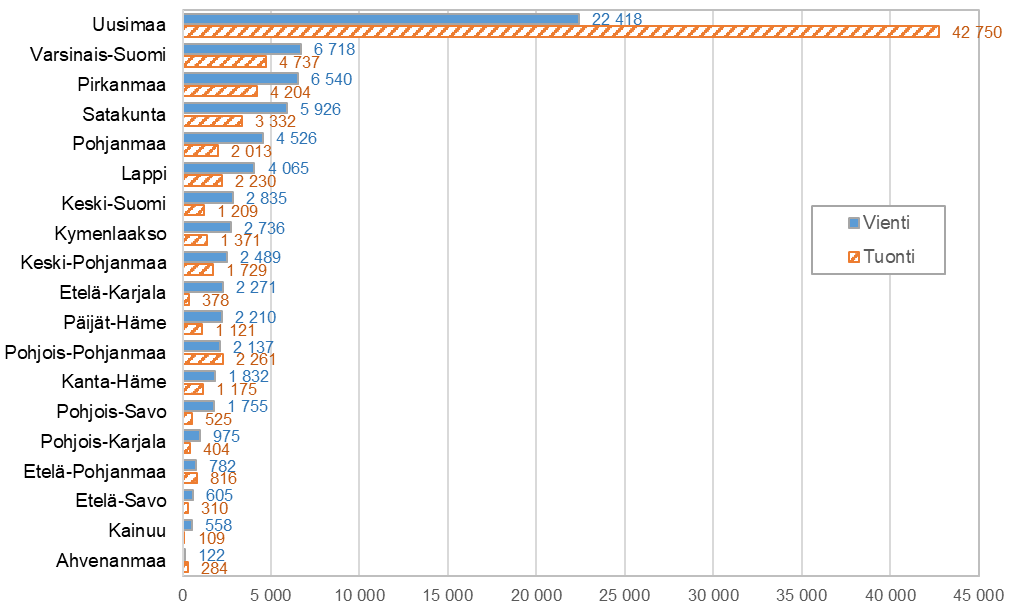 Lähde: Tulli, *ennakkotiedot vuodelta 2024								                 päivitetty: 28.5.2025 / jk
Vienti ja tuonti maakunnittain 2022 - 2024*
Lähde: Tulli, *ennakkotiedot vuodelta 2024								                 päivitetty: 28.5.2025 / jk
Viennin arvo maakunnittain vuosina 2023-2024*, miljoonaa euroa
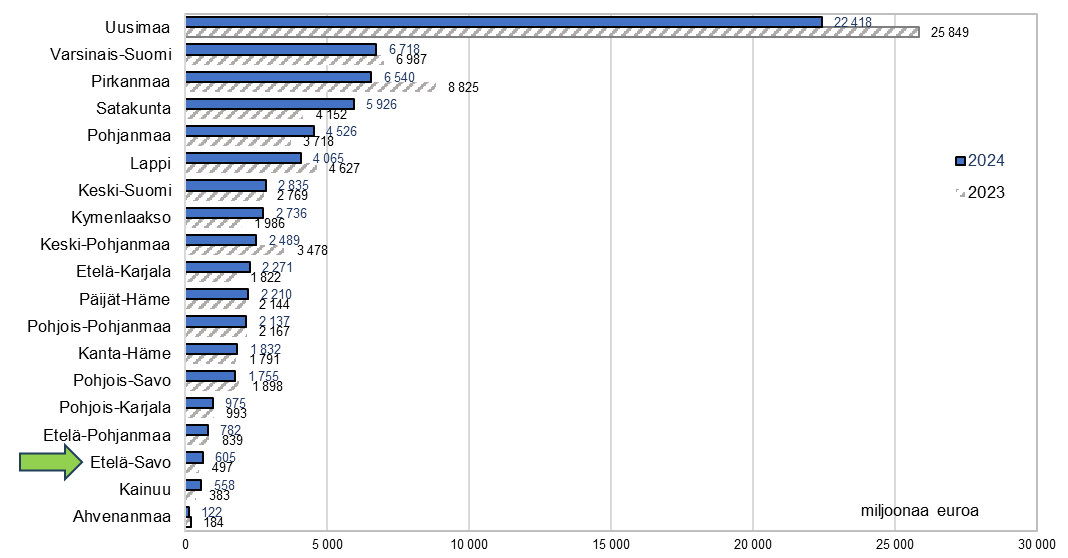 Lähde: Tulli, *ennakkotiedot vuodelta 2024								                 päivitetty: 28.5.2025 / jk
Viennin arvo maakunnittain vuosina 2020-2024*, miljoonaa euroa
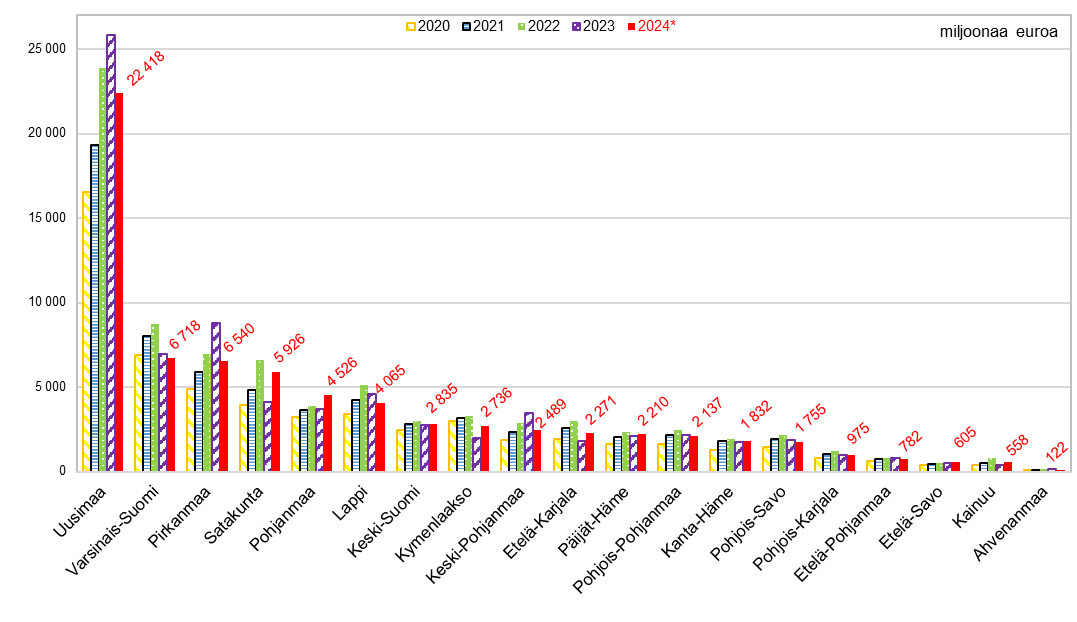 Lähde: Tulli, *ennakkotiedot vuodelta 2024								                 päivitetty: 28.5.2025 / jk
Yritysten toimipaikkojen lukumäärät viennissä maakunnittain 2022 - 2024* (kauppa yhteensä ja ulkokauppa)
Lähde: Tulli, *ennakkotiedot vuodelta 2024
Yritysten toimipaikat, joiden tavaroiden ulkomaankaupan arvo oli yli 5000 euroa tarkasteluajanjaksolla. 
Ulkokaupalla tarkoitetaan EU-alueen ulkopuolelle suuntautuvaa kauppaa 						                       päivitetty: 28.5.2025 / jk
Toimialojen osuudet viennistä maakunnittain 2024*, prosenttia
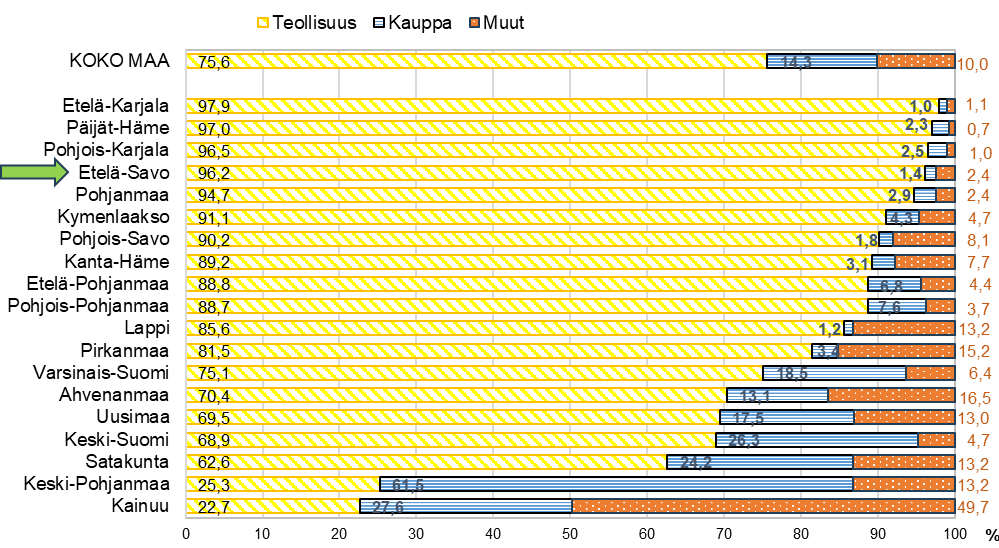 Lähde: Tulli, *ennakkotiedot vuodelta 2024								                 päivitetty: 28.5.2025 / jk